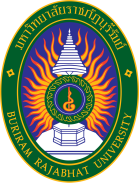 บทที่ 2
รูปแบบการจัดการเรียนรู้ (Models of Learning)
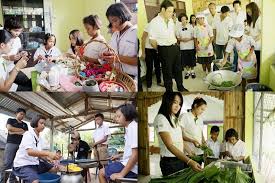 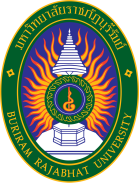 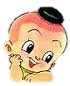 บทที่ 2
รูปแบบการจัดการเรียนรู้ (Models of Learning
รูปแบบการจัดการเรียนรู้ หมายถึง สภาพหรือลักษณะของการจัดการเรียนการสอนที่จัดขึ้นอย่างเป็นระบบตามหลักปรัชญา ทฤษฎี  หลักการ  แนวคิด  มีลำดับขั้นของการจัดการเรียนการสอนอย่างชัดเจนโดยอาศัยวิธีการจัดการสอนและเทคนิคการสอนต่างๆเข้ามาช่วยให้ผู้เรียนเกิดการเรียนรู้ได้โดยง่าย
รูปแบบการจัดการเรียนรู้ ประกอบด้วยองค์ประกอบที่สำคัญ ดังนี้
	1.มีปรัชญา ทฤษฎี หลักการ แนวคิด หรือความเชื่อที่เป็นพื้นฐาน
	2.มีการบรรยายและการอธิบายลักษณะของการจัดการเรียนการสอน
	3.มีการจัดองค์ประกอบและความสัมพันธ์ที่สามารถนำผู้เรียนให้บรรลุเป้าหมายได้
	4.มีการอธิบายวิธีการจัดการเรียนรู้และเทคนิคการจัดการเรียนรู้
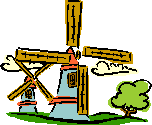 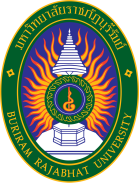 รูปแบบการจัดการเรียนรู้ที่เน้นผู้เรียนเป็นสำคัญและมีผู้นิยมใช้ทั่วไป 6 รูปแบบ ดังนี้
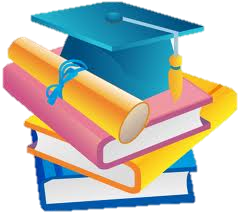 1.รูปแบบการจัดการเรียนรู้ที่เน้นทักษะกระบวนการ
2.รูปแบบการจัดการเรียนรู้แบบซิปปา
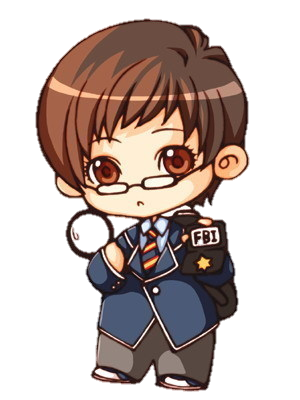 3.รูปแบบการจัดการเรียนรู้แบบการสืบเสาะหาความรู้ (5E)
4.รูปแบบการจัดการเรียนรู้แบบร่วมมือ
5.รูปแบบการจัดการเรียนรู้แบบ  4 MAT
6.รูปแบบการจัดการเรียนรู้แบบโครงงาน (Project Based Learning : PBL)
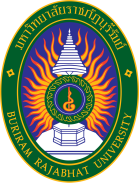 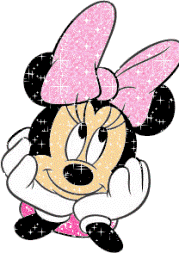 รูปแบบการจัดการเรียนรู้ที่เน้นทักษะกระบวนการ(Process Skills)
การจัดกิจกรรมการเรียนการสอนโดยเน้นกระบวนการ หมายถึง การจัดกิจกรรมการเรียนการสอนอย่างมีลำดับขั้นตอนตั้งแต่ต้นจนจบ แล้วบรรลุตามจุดประสงค์ที่กำหนดไว้
ในการจัดกิจกรรมการเรียนการสอนโดยใช้กระบวนการ ผู้สอนควรได้ปลูกฝังให้ผู้เรียนเกิดคุณลักษณะที่พึงประสงค์
อันเป็นเป้าหมายของการใช้ทักษะกระบวนการ ดังต่อไปนี้
1.เป็นผู้ทำงานโดนคำนึงถึงความจำเป็นหรือประโยชน์ ที่มีต่อส่วนรวมก่อนลงมือทำ
2.เป็นผู้มีใจเปิดกว้าง รับฟังความคิดและวิธีการที่หลากหลาย
3.เป็นผู้ตัดสินใจเลือกปฏิบัติอย่างใดอย่างหนึ่ง  โดยพิจารณาเลือกอย่างมีเหตุผลไม่ลำเอียง
4.เป็นผู้กำหนดหรือวางแผนการทำงานล่วงหน้าก่อนลงมือปฏิบัติ
5.เป็นผู้ที่คอยตรวจสอบผลการทำงานเป็นระยะๆ
6.เป็นผู้ที่มีความพอใจในการทำงาน และปฏิบัติงานด้วยความเอาใจใส่อย่างสม่ำเสมอ
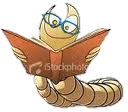 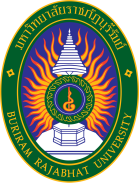 กระบวนการที่จะนำเสนอเพื่อใช้ในการจัดกิจกรรมการเรียนการสอน มี 3 กระบวนการ ดังนี้
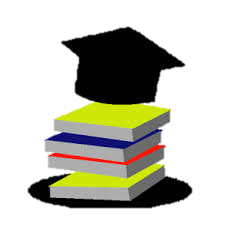 ทักษะกระบวนการ 9 ประการ
	
	ลำดับขั้นของการสอน
		ขั้นตระหนัก
			ขั้นคิดวิเคราะห์วิจารณ์
				ขั้นสร้างทางเลือกที่หลากหลาย
					ขั้นประเมินและเลือกทางเลือก
				ขั้นกำหนดและลำดับขั้นตอนการปฏิบัติ
			ขั้นปฏิบัติอย่างชื่นชม
		ขั้นประเมินระหว่างปฏิบัติ
	ขั้นปรับปรุง
ขั้นประเมินผลรวม
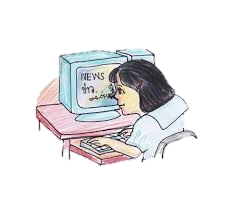 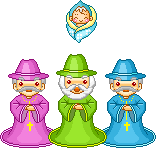 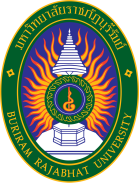 2.กระบวนการสร้างความตระหนัก
ลำดับขั้นของการสอน
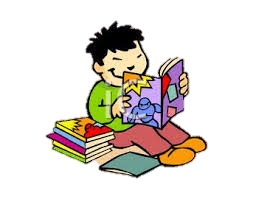 3.กระบวนการปฏิบัติ
ลำดับขั้นของการสอน
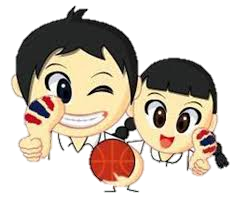 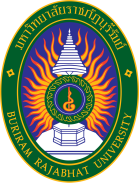 รูปแบบการจัดการเรียนรู้แบบซิปปา  (CIPPA Model)
ทิศนา  แขมมณี ได้พัฒนารูปแบบซิปปาขึ้นจากประสบการณ์ที่ได้ใช้แนวคิดทางการศึกษาต่างๆและพบว่า แนวคิดจำนวนหนึ่งสามารถใช้ได้ผลดีตลอดมา และได้นำแนวคิดเหล่านั้นมาประสานกันทำให้เกิดเป็นแบบแผนขึ้น แนวคิดดังกล่าวได้แก่
		1.แนวคิดการสร้างความรู้
		2.แนวคิดเกี่ยวกับกระบวนการกลุ่มและการเรียนรู้แบบร่วมมือ
		3.แนวคิดเกี่ยวกับความพร้อมในการเรียนรู้
		4.แนวคิดเกี่ยวกับการเรียนรู้กระบวนการ
		5.แนวคิดเกี่ยวกับการถ่ายโอนการเรียนรู้

	โดยใช้แนวคิดเหล่านี้ในการจัดการเรียนรู้โดยจัดกิจกรรมการเรียนรู้ในลักษณะที่ทำให้ผู้เรียนเป็นผู้สร้างความรู้ได้ด้วยตนเอง (Construction Knowledge)
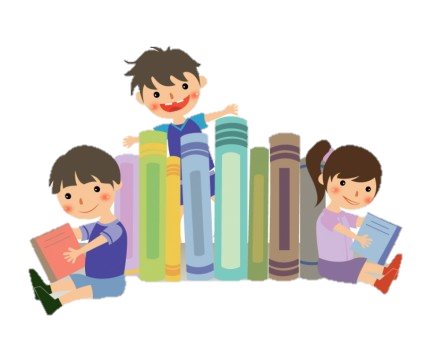 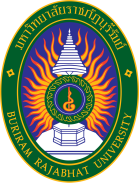 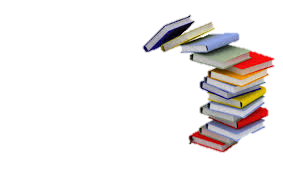 การจัดการเรียนรู้แบบซิปปา  CIPPA มีความหมายดังนี้
C มาจากคำว่า Construct หมายถึง  การสร้างความรู้ตามแนวคิดของคอนสตรัคติวิสซึม  (Constructivism) กล่าวคือ กิจกรรมการเรียนรู้ที่ดีควรเป็นกิจกรรมที่ช่วยให้ผู้เรียนมีโอกาสสร้างความรู้ได้ด้วยตนเอง
I มาจากคำว่า Interaction หมายถึง การให้ผู้เรียนมีปฏิสัมพันธ์ต่อกันหรือกับสิ่งแวดล้อมรอบตัวเรียนรู้จากกัน แลกเปลี่ยนข้อมูลความคิดประสบการณ์แก่กันและกัน
P  มาจากคำว่า Physical Participation  หมายถึง การให้ผู้เรียนมีบทบาทมีส่วนร่วมในการเรียนรู้ให้มากที่สุด
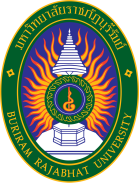 P มาจากคำว่า Process Learning หมายถึง การให้ผู้เรียนได้เรียนรู้กระบวนการต่างๆซึ่งเป็นทักษะที่จำเป็นต่อการดำรงชีวิต
A  มาจากคำว่า  Application หมายถึง การนำความรู้ที่ได้เรียนไปประยุกต์ใช้ ซึ่งจะช่วยให้ผู้เรียนได้รับประโยชน์จากการเรียน และช่วยให้ผู้เรียนเกิดการเรียนรู้เพิ่มเติมขึ้นเรื่อยๆ
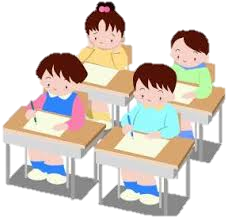 วัตถุประสงค์ของรูปแบบ
	
	มุ่งพัฒนาผู้เรียนให้เกิดความรู้ ความเข้าใจในเรื่องที่เรียนอย่างแท้จริงโดยการให้ผู้เรียนสร้างความรู้ด้วยตนเองโดยอาศัยความร่วมมือจากกลุ่ม
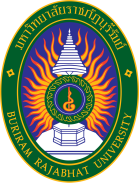 ลำดับขั้นของการสอน
หลักการในการจัดกิจกรรมการเรียนรู้ต่างๆ ให้ผู้เรียนตามหลักซิปปา ประกอบด้วย 7 ขั้นตอนดังนี้
ขั้นทบทวนความรู้เดิม
	ขั้นการแสวงหาความรู้ใหม่
		ขั้นการศึกษาทำความเข้าใจข้อมูลความรู้ใหม่และเชื่อมโยงความรู้ใหม่กับความรู้เดิม
			ขั้นการแลกเปลี่ยนความรู้ความเข้าใจกับกลุ่ม
				ขั้นการสรุปและการจัดระเบียบความรู้
					ขั้นการปฏิบัติ/หรือแสดงผลงาน
						ขั้นการประยุกต์ใช้ความรู้
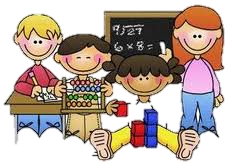 ผลที่ผู้เรียนจะได้รับจากการเรียนรู้ตามรูปแบบ
	ผู้เรียนจะเกิดความเข้าใจในสิ่งที่เรียน สามารถอธิบาย ชี้แจง ตอบคำถามได้ดี นอกจากนั้นยังได้พัฒนาทักษะในการคิดวิเคราะห์ การคิดสร้างสรรค์ การทำงานเป็นกลุ่ม การสื่อสาร  รวมทั้งเกิดความใฝ่รู้ด้วย
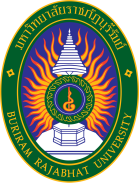 รูปแบบการจัดการเรียนรู้แบบการสืบเสาะความรู้(5E)
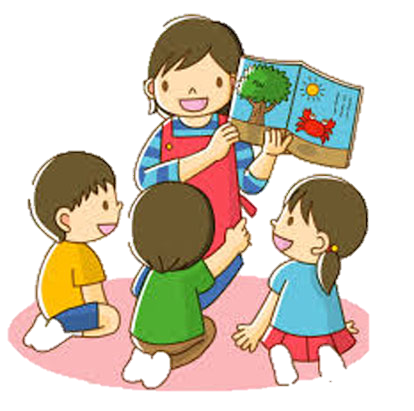 แนวคิดของการจัดการเรียนรู้
1.ปรัชญาวิทยาศาสตร์แนวใหม่คือความรู้ทางวิทยาศาสตร์ เป็นความรู้ที่เกิดจากการสร้างสรรค์ของแต่ล่ะบุคคล ซึ่งมีอิทธิพลมาจากความรู้เดิมและสิ่งแวดล้อมหรือบริบทของสังคม
2.กระบวนการปรับขยายโครงสร้าง (Accommodation)เป็นกระบวนการที่ต่อเนื่องมาจากกระบวนการดูดซึม คือภายหลังจากที่มีการซึมซาบของเหตุการณ์ใหม่เข้ามา แล้วปรับเข้าสู่โครงสร้างเดิม
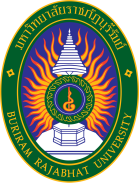 3.ทฤษฎีการเสริมสร้างความรู้ (Constructivism) เชื่อกันว่านักเรียนทุกคนมีความรู้ความเข้าใจเกี่ยวกับบางสิ่งบางอย่างมาแล้วไม่มากก็น้อย ก่อนที่ครูจะจัดการเรียนการสอนให้เน้นว่าการเรียนรู้เกิดขึ้นด้วยตัวของผู้เรียนเองและการเรียนรู้เรื่องใหม่จะมีพื้นฐานมาจากความรู้เดิม ดังนั้น ประสบการณ์เดิมของนักเรียนจึงเป็นปัจจัยสำคัญต่อการเรียนรู้เป็นอย่างยิ่ง
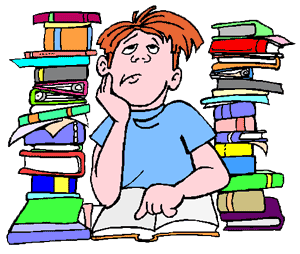 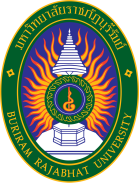 ขั้นตอนการจัดการเรียนการสอน
ประกอบด้วย 5 ขั้นตอนดังนี้
1.ขั้นสร้างความสนใจ(Engagement)เป็นการนำเข้าสู่บทเรียนหรือเรื่องที่สนใจซึ่งอาจเกิดขึ้นเองจากความสงสัย
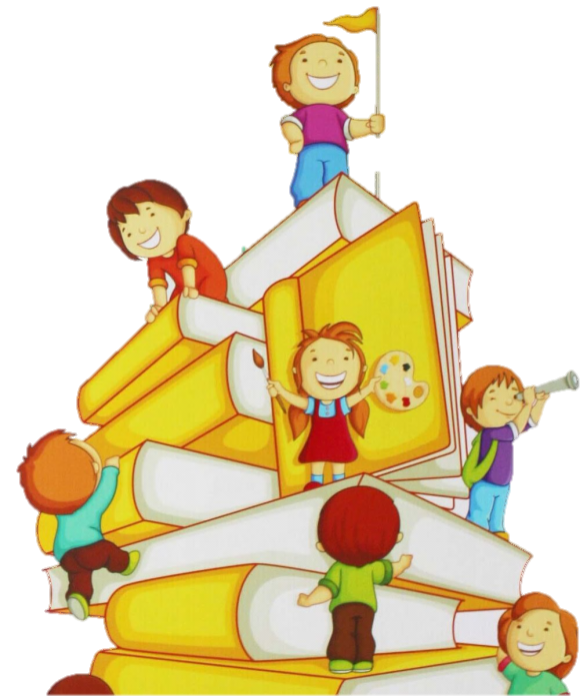 2.ขั้นสำรวจและค้นหา (Exploration) เมื่อทำความเข้าใจในประเด็นหรือคำถามที่สนใจจะศึกษาแล้ว ก็วางแผนกำหนดแนวทางการสำรวจตรวจสอบ ตั้งสมมุติฐาน กำหนดทางเลือกที่เป็นไปได้ลงมือปฏิบัติเพื่อเก็บรวบรวมข้อมูล ข้อสนเทศหรือปรากฏการณ์ตางๆวิธีการตรวจสอบอาจทำได้หลายวิธีเช่น ทำการทดลอง ทำกิจกรรมภาคสนาม การศึกษาหาข้อมูลจากเอกสารอ้าอิงหรือแหล่งข้อมูลต่างๆเพื่อให้ได้มาซึ่งข้อมูลอย่างเพียงพอที่จะใช้ในขั้นต่อไป
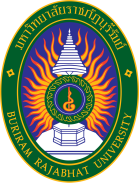 3.ขั้นอธิบายและลงข้อสรุป(Explanation)เมื่อได้ข้อมูลเพียงพอจากการสำรวจตรวจสอบแล้ว จึงนำข้อมูลที่ได้มาวิเคราะห์ แปลผล สรุปผล และนำเสนอผลที่ได้ในรูปแบบต่างๆ
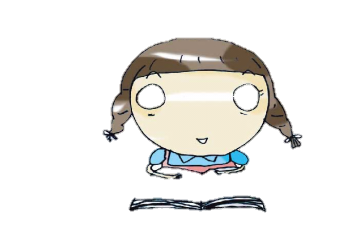 4.ขั้นขยายความรู้(Elaboration)เป็นการนำเอาความรู้ที่สร้างขึ้นไปเชื่อมโยงกับความรู้เดิม
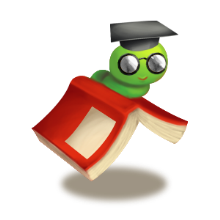 5.ขั้นประเมิน(Evaluation)เป็นการประเมินการเรียนรู้ด้วยกระบวนการต่างๆว่านักเรียนมีความรู้อะไรบ้าง อย่างไร และมากน้อยเพียงใด ซึ่งจะนำไปสู่การนำความรู้ไปประยุกต์ใช้ในเรื่องอื่นๆ
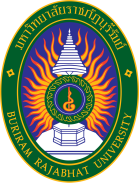 รูปแบบการจัดการเรียนรู้แบบร่วมมือ (Cooperative Learning)
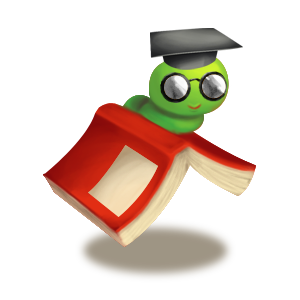 นักการศึกษาคนสำคัญที่เผยแพร่การเรียนรู้แบบนี้คือ สลาวิน(Slavin) เดวิด จอนห์สัน(David Johnson) และ รอเจอร์ จอนห์สัน(Roger Johnson)   เขากล่าวว่า “ในการจัดการเรียนการสอนโดยทั่วไปเรามักจะไม่ให้ความสนใจเกี่ยวกับความสัมพันธ์และปฏิสัมพันธ์ระหว่างผู้เรียน ส่วนใหญ่เรามักจะมุ่งไปที่การปฏิสัมพันธ์ระหว่างครูกับผู้เรียน หรือระหว่างผู้เรียนกับบทเรียน ความสัมพันธ์ระหว่างผู้เรียนเป็นมิติที่มักจะถูกละเลยหรือมองข้ามไป ทั้งๆที่มีผลวิจัยที่ชี้ชัดเจนว่า ความรู้สึกของผู้เรียนต่อตนเอง ต่อโรงเรียน ครูและเพื่อนร่วมชั้นเรียนมีผลต่อการเรียนรู้มาก
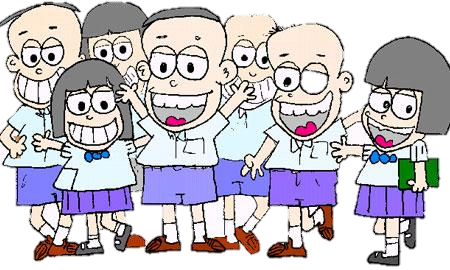 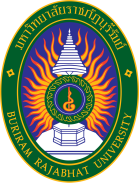 หลักการเรียนรู้แบบร่วมมือ
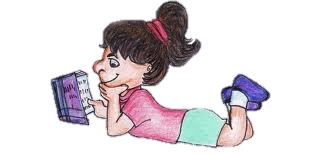 มีหลักการสำคัญ5ประการดังนี้
1.การพึ่งพาและเกื้อกูลกัน
2.การปรึกษาหารือกันอย่างใกล้ชิด
3.ความรับผิดชอบที่ตรวจสอบได้ของสมาชิกแต่ล่ะคน
4.การใช้ทักษะการปฏิสัมพันธ์ระหว่างบุคคลและทักษะการทำงานกลุ่มย่อย
5.การวิเคราะห์กระบวนการกลุ่ม
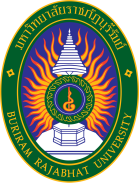 วัตถุประสงค์ของรูปแบบ
มุ่งช่วยให้ผู้เรียนได้เรียนรู้เนื้อหาสาระต่างๆด้วยตนเองและด้วยความร่วมมือและความช่วยเหลือจากเพื่อนๆ รวมทั้งได้พัฒนาทักษะทางสังคมต่างๆ  เช่น ทักษะการสื่อสาร ทักษะการทำงานร่วมกับผู้อื่น  ทักษะการสร้างความสัมพันธ์  รวมทั้งทักษะการแสวงหาความรู้ ทักษะการคิดแก้ปัญหาและอื่นๆ
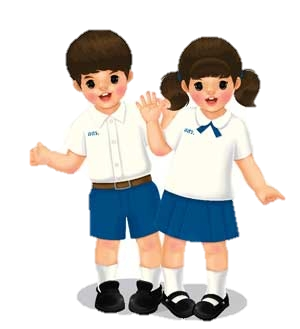 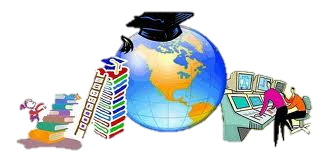 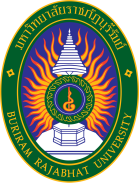 กระบวนการเรียนการสอนตามรูปแบบ
รูปแบบการจัดการเรียนรู้แบบร่วมมือ  มีการจัดการเรียนการสอนตามรูปแบบ 8 รูปแบบ  ดังนี้
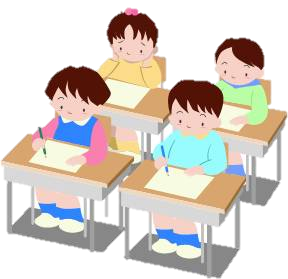 1.Student Teams-Achievement Divisions(STAD)

	2.Team-Games-Tournaments(TGT)

		3.Jigsaw

			4.Team-Assisted Individualization(TAI)
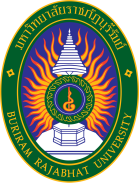 กระบวนการเรียนการสอนตามรูปแบบ
5.Learning Together(L.T.)
		
				
6.Group Investigation(G.I.)


7.Cooperative Integrated Reading and Composition(CIRC)


8.Co-op Co-op
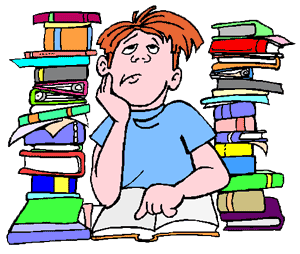 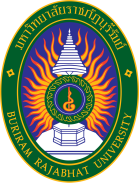 รูปแบบการเรียนการสอนตามวัฏจักรการเรียนรู้   4  MAT
แม็คคาร์ธี (Mc Crathy) พัฒนารูปแบบการเรียนการสอนนี้ขึ้นจากแนวคิดของโคล์บ (Kolb)  ซึ่งอธิบายว่า การเรียนรู้เกิดขึ้นจากความสัมพันธ์ของ 2 มิติ คือ การรับรู้  (Perception) และกระบวนการจัดกระทำข้อมูล(Processing)  การรับรู้ของบุคคลมี 2  ช่องทาง คือ ผ่านทางประสบการณ์ที่เป็นรูปธรรม  และผ่านทางความคิดรวบยอดที่เป็นนามธรรม
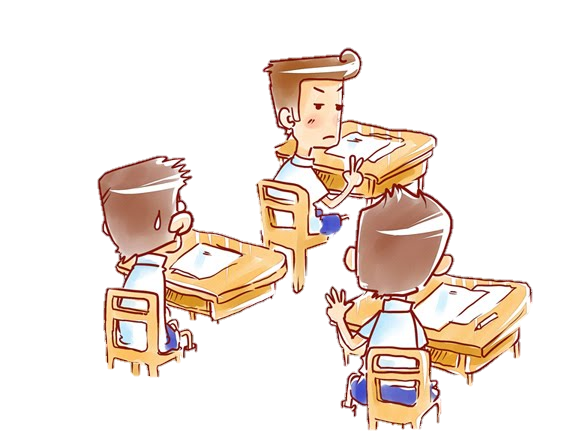 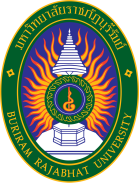 ลักษณะการเรียนรู้ของผู้เรียนมี  4  แบบ
แบบที่ 1 เป็นผู้เรียนที่ถนัดจินตนาการ (Imaginative  Learners)

แบบที่ 2 เป็นผู้เรียนที่ถนัดการวิเคราะห์ (Analytic  Learners)

แบบที่ 3 เป็นผู้เรียนที่ถนัดใช้สามัญสำนึก (Common sense   Learners)

แบบที่ 4 เป็นผู้เรียนที่ถนัดในการปรับเปลี่ยน (Dynamic  Learners)
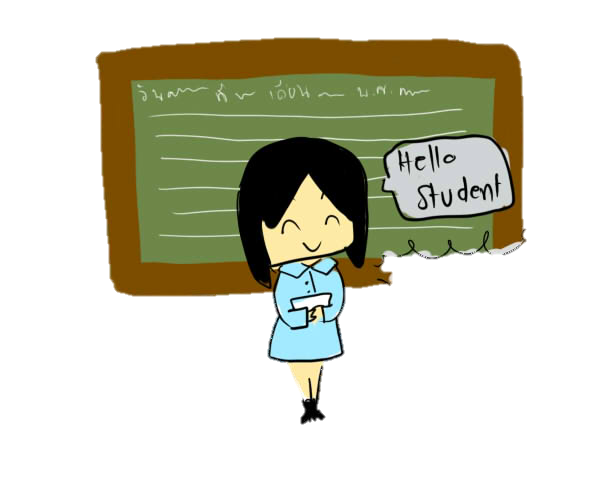 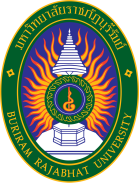 วัตถุประสงค์ของรูปแบบ
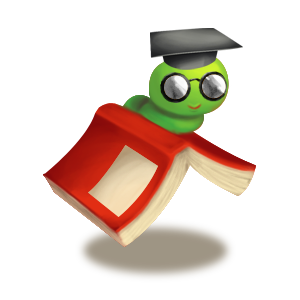 เพื่อให้ผู้เรียนมีโอกาสได้ใช้สมองทุกส่วนทั้งซีกซ้ายและซีกขวาในการสร้างความรู้ความเข้าใจให้แก่ตนเอง
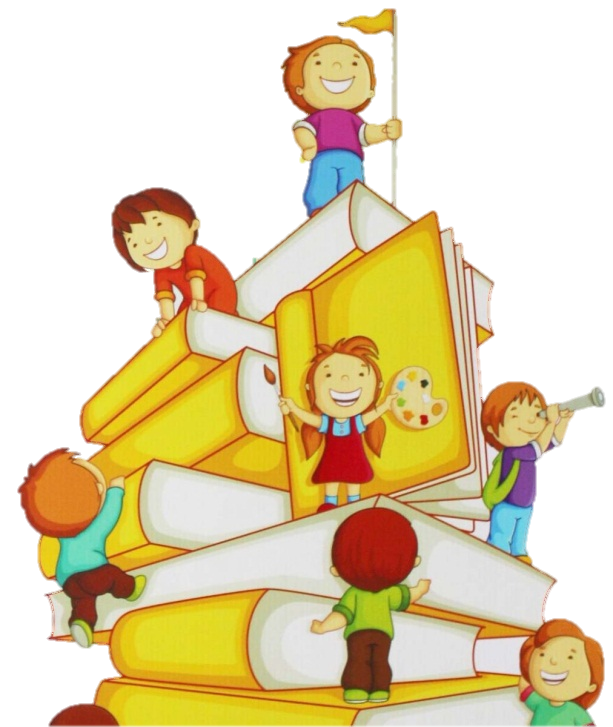 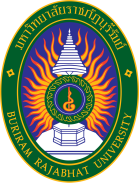 การเรียนการสอนของรูปแบบ
กระบวนการเรียนการสอนตามวัฏจักรการเรียนรู้ 4  MAT มีขั้นตอนการดำเนินการ   8  ขั้น ดังต่อไปนี้
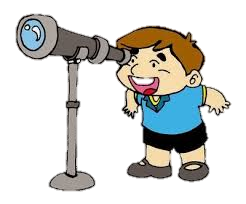 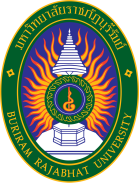 การเรียนการสอนของรูปแบบ
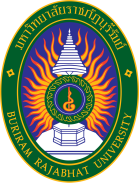 ผลที่ผู้เรียนจะได้รับจากการเรียนรู้ตามรูปแบบ
ผู้เรียนจะสามารถสร้างความรู้ด้วยตนเองในเรื่องที่เรียน จะเกิดความรู้ความเข้าใจและนำความรู้ความเข้าใจนั้นไปใช้ได้และสามารถสร้างผลงานที่เป็นความคิดสร้างสรรค์ของตนเอง รวมทั้งได้พัฒนาทักษะกระบวนการต่างๆอีกจำนวนมาก
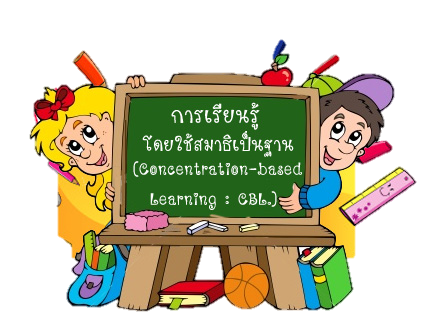 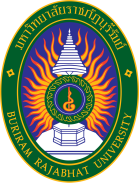 รูปแบบการเรียนการสอนโดยใช้โครงงานหรือโครงการ (Project Work)
รูปแบบการเรียนการสอนโดยใช้โครงงานหรือโครงการถือเป็นการเปิดโอกาสให้ผู้เรียนแสวงหาประสบการณ์การเรียนรู้ที่มีความหมายต่อชีวิตประจำวัน และสามารถแสดงออกโดยใช้ศักยภาพ ที่มีอยู่ในตัวเองได้อย่างกว้างขวางผู้เรียนจะได้รับการกระตุ้นให้เกิดการเรียนรู้ด้วยการปฏิบัติจริงที่เน้นการสื่อสาร และสภาพที่แท้จริง  สต็อทเทอร์(Stotter)ได้จัดรูปแบบโครงงานหรือโครงการดังนี้
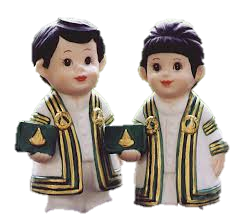 1.โครงงานแบบกำหนดโครงสร้าง
2.โครงงานแบบไม่กำหนดโครงสร้าง
3.โครงงานแบบกึ่งกำหนดโครงสร้าง
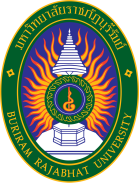 วัตถุประสงค์ของรูปแบบ
มุ่งช่วยให้ผู้เรียนได้เรียนรู้ทักษะการสืบค้น ซึ่งทักษะนี้สามารถถ่ายโอนสู่การปฏิบัติงานอื่นในชีวิตประจำวัน
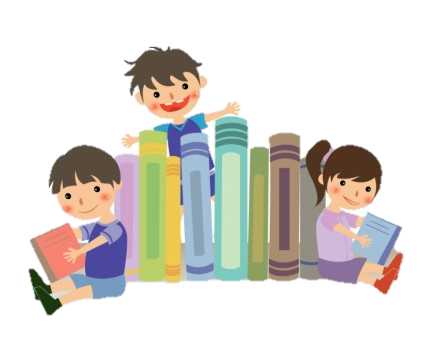 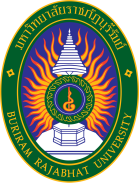 กระบวนการเรียนการสอนของรูปแบบ
รูปแบบการเรียนการสอนโดยใช้โครงงานหรือโครงการมีขั้นตอนการปฏิบัติตามแนวทางของไรบ์และไวดอล ( Ribe & Vidal) ดังนี้
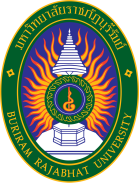 กระบวนการเรียนการสอนของรูปแบบ
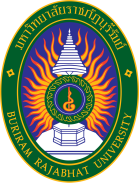 ผลที่ผู้เรียนจะได้รับการเรียนรู้ตามรูปแบบ
ผู้เรียนจะเกิดการเรียนรู้เนื้อหาสาระด้วยตนเองตามสิ่งที่ตนเองสนใจในเชิงลึก และด้วยความร่วมมือและช่วยเหลือจากเพื่อนๆ รวมทั้งได้พัฒนาทักษะกระบวนการต่างๆจำนวนมาก
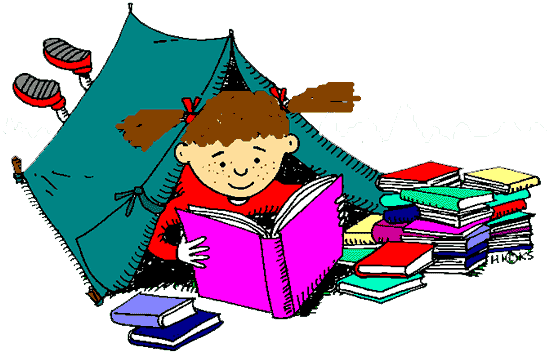 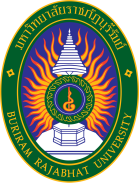 สรุป
	รูปแบบการจักการเรียนรู้มีหลากหลายแต่ละรูปแบบมีจุดเน้นในการพัฒนาผู้เรียนแตกต่างกันไป ครูหรือผู้จัดการเรียนรู้ควรเลือกหรือปรับใช้ให้เหมาะสมกับวัตถุประสงค์หรือเป้าหมายในการพัฒนาการเรียนรู้ในแต่ล่ะครั้งและเลือกใช้เทคนิค วิธีการจัดการเรียนรู้ที่เหมาะสมเพื่อเอื้อให้การจัดการเรียนรู้ในแต่ล่ะครั้งประสบความสำเร็จ การจัดการเรียนรู้มีประสิทธิภาพส่งผลให้ผู้เรียนบรรลุเป้าหมายที่วางไว้ และมีความสุขจากการเรียนรู้
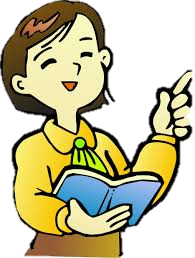